Cross cultural experiences
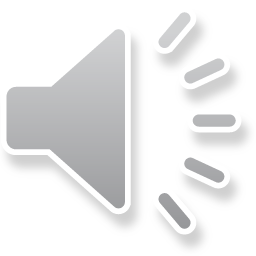 David Feliciano
My culture
I am Dominican and Puerto Rican and these two both being Spanish speaking countries I notice very big differences between these two cultures.
Here in the states the main differences I notice are the way the language is spoken. Its very easy for a Spanish speaker to be able to tell where someone is from via the words they use and how they speak. An example of this is how one item can have different names depending on where you are from for the word straw like a drinking straw someone from Puerto Rico would use the word Sorbeto while someone from the Dominican republic would probably use the word Calimete.
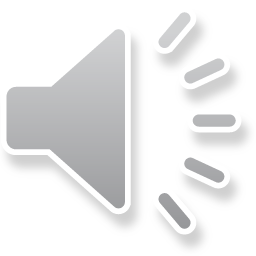 My experience in the Dominican republic
I have traveled to the Dominican Republic a few times to visit my mother's family and there are a few key things I noticed that were different than how things are done here. The first being how family is such a big part of their every day lives, grandparents still usually living in the same household their whole lives with their children and their children whereas here we see it commonly where it isn’t unusual for a child to mature and end up leaving the parents house to start their own family.  The restaurants are all family owned and you even end up going into the houses of others to eat your food something that is not commonplace here.
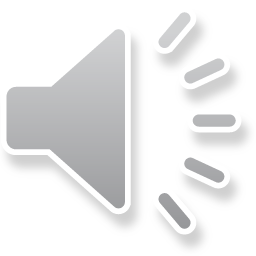 In the us
Living in New York City gives us a ton of cross-cultural experiences. Called the quintessential melting pot just walking around any busy street you could hear many different languages and see many different people from all over the world. There are hundreds of languages spoken here and so many different cultures it would be hard to count them all.
One way we see these cultures integrated into the city is via spots heavily dominated by one ethnicity for example a place like Chinatown or Little Italy where these cultures have taken over these spots due to the people living and working there. These are places where you can sit and have authentic cuisine from said culture and listen to dialects you have probably never heard before. And these places are not just for people of those cultures I myself am a huge fan of Asian food and constantly go to these places to find new family-owned restaurants where the people are so kind, and the hospitality is off the charts.
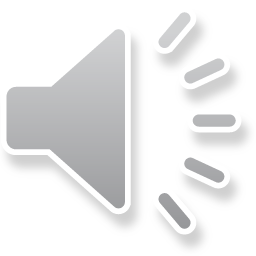 In the us continued
Growing up in a predominantly Muslim area I have become accustomed to eating middle eastern food and it has easily become one of my favorite cuisines even thought I come from a completely different culture it is something I am glad I was able to explore from my youth. Even in middle school we would teach eachother different languages and it would almost be a learning experience similar to a class on multi cultural studies. I remember at the lunch table we would bring food from home and trade these different foods with each other, and it became so easy to tell the foods apart for example the first time I've ever tasted the spice turmeric came from my friend sharing his moms cooking with me.
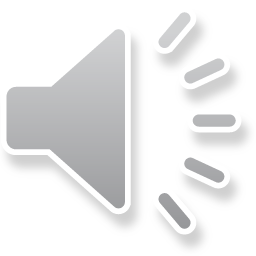 The culture of mexico
My significant other is of Mexican descent and the culture here is so deeply rooted in religion, food, art and music it is amazing. The food part being my favorite, the grandmothers of the family whip up some of the best Mexican dishes I have ever had the blessing to taste. Though my partner is more Americanized than the previous generations in the family but through going to their home I have come to realize things that they do that differ to what I am used to. One of these things is the respect that they show to their deceased loved ones. They make shrines where they leave offerings every year to honor those who passed on. They also like other Spanish speaking countries take their music very seriously and form small local bands where they preform using live instrumentals and a singer.
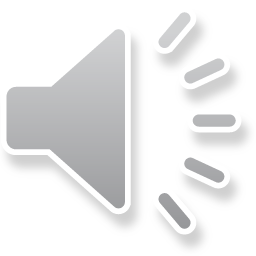 japan
Japanese culture is something I have found much interest in, especially regarding to their story telling and art. Mangaka is the title given to someone who writes and or illustrates manga. The story telling is phenomenal and the art is so amazing it draws me in like a magnet.  So much so that I collect art books and single page illustrations from my favrite Japanese artists. The culture over there is vastly different than how it is here in the states. For example, things that are very common here are seen as very rude over there. Talking on the train is something we all see living in the city of New York but there it is seen as inconsiderate and rude. Pointing your finger there is also seen as bad social manners. Crime there is very minimal as the people living there have been taught through their culture to live honest lives in turn making it one of the safest places to live. There is also a huge subculture of anime fans their cities known for bright lights and art. I have plans to go there in March as they have just started to allow tourists back in since the pandemic. From the videos I've watched and friends who have visited It seems like the culture is very built on pride, the people like to work hard for themselves and families and the work ethic there is over the top.
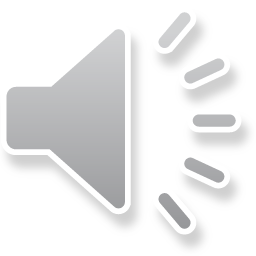 Cross culture integration
I believe most of my cross-cultural experiences come from another person and this is what makes it easier for me to understand and adapt comfortably to what other cultures do. An example of this comes from one of my friends whose family comes from Japan and one thing they forbid is outside shoes in the house. Now this may be a normal thing in other cultures but not so much in North American culture. Its different to try to passively observe other cultures such as going to a museum and looking at artifacts from other cultures past it would be like listening to a conversation in a language you don’t speak it would be hard to grasp why certain cultures do certain things, so I feel it is always good to get firsthand experience via someone's help if you really want to get an understanding for a culture.
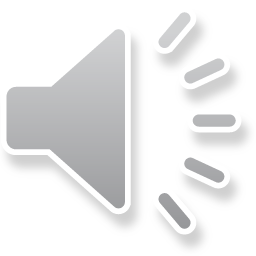 Gender inequality
One thing I notice in most latin cultures is the role women take to take, It seems as if they just take the role of taking care of the house very seriously and it is not something I really stand for. My grandfather ran his house as if he was a king and it wasn’t something I really looked at with respect. He would have to have a plate of food ready as soon as he sat down as well as have his daughters take his own shoes off? It just seemed like he held them down as just workers. This is something I noticed in my travels through the Dominican republic also, women almost being forced to tend to the kids and home without being able to do their own thing.
Discrimination
As someone who speaks Spanish I tend to overhear a lot of things being said in public about other people that no person should be saying at all. I guess its more of a thing of having respect for all humans and some people just don’t have that. I feel discrimination is seen throughout all cultures and I also feel as if it is a thing of older times and as we flow through the generations discrimination slowly dies out. Hate is something that will always exist sadly though I believe we are slowly building a future where less people think in a negative way about other cultures.
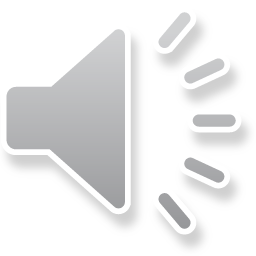 The need for diversity
What the world be if we were not all mixed together and sharing what each of our cultures have to offer? The world would be so bland. Though it is good to be a melting pot that we are here in New York it is also a universal understanding that we should be aware of our own values at the same time we need to understand that not all of us have the same values and beliefs as each other. Being able to accept your culture and accept the culture of those around you is a beautiful thing. Like what we do in this class, presenting an artifact to the class we were able to see not only what the item was as an object but we were also able to learn a little about the presenters family roots and what they believe in.
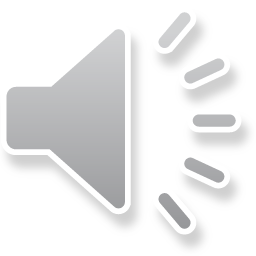